PRVO
Course & Assignment Overview
PRVO Course Overview
Log into MyCampus

See your current course listing on the left-hand side.

Select PRVO – Preventative Health Promotion

You should be at the PRVO course homepage now.
Course Outline
View the required textbooks in the course outline
Textbooks
Will appear on the right-hand side of the PRMO course homepage, under Textbook resources.
You have to be logged in, read through the course outline, and do a few activities in session.  (30 mins) then log out and log back in to refresh MyCampus.
I suggest using the textbook resources link rather than the session reading links.
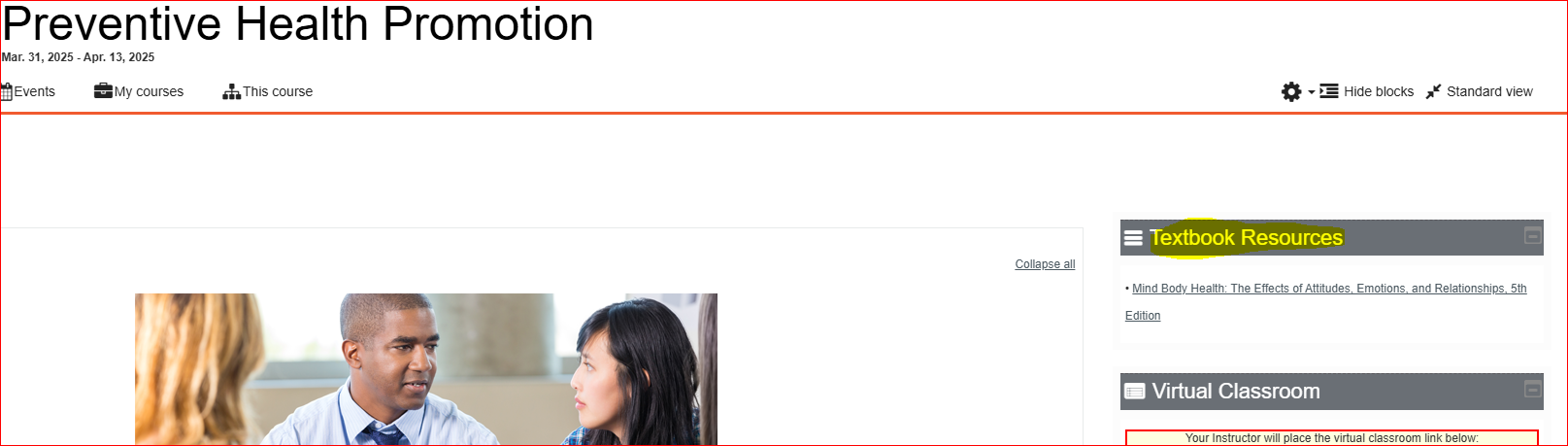 Vital Source
Course duration
20 hours per week for 2 weeks (40 total course hours)
Course Objectives
Course Objectives
Attendance
Students are required to log in regularly and complete each week’s course
material. There are activities and assignments due each session. Student
progress is tracked by the completion of these activities, and failure to complete
them will result in a marked absence.
Course Assessment
Course Assessment
Attendance and Progress Tracking
Online students are required to sign in to the MyCampus LMS for at least 30 minutes on the first day of the course. This activates your access to the course content and confirms your presence. Students are expected to complete activities and/or assignments each session. Progress is tracked by the completion of these activities and a failure to complete them will result in a marked absence.

For virtual classes, we recommend students attend the live sessions with the instructor. If students cannot attend these live sessions, they should access the recordings uploaded into the Virtual Classroom. Some sessions have mandatory live attendance, which will be indicated by Student Services and/or the instructor.

Contact Student Services via e-mail (in the Virtual Classroom) in the following circumstances:

If you are unable to complete the required hours per week.
If you expect a delay in your academic progress.
If you expect to be absent from the required amount of attendance.
Supporting documents (doctor’s note, travel documents, etc.) may be required. Check your my CDI e-mail accounts for any attendance and/or academic progress messages.

Students are expected to allocate additional time to their coursework where necessary, in order to meet the learning objectives and assignment requirements of this course.
Lockdown Browser
Virtual Classroom Block
See the virtual Classroom Block on the course homepage this is where your live session recordings will be  (you will also find them in your teams main chat channel). You will also see your hard copy of the test reviews in the VCB (virtual classroom block).
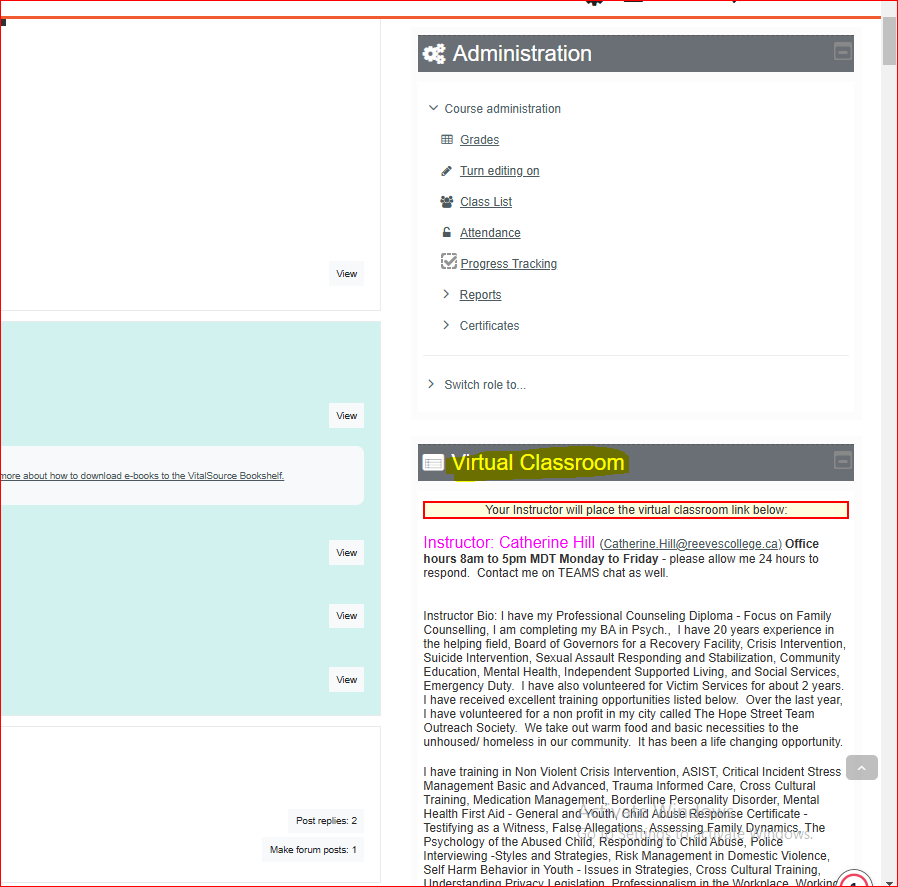 Sessions
Assignments see session 1 for instructions
Assignment # 1
Assignment 1 Instructions continued
Assignment # 1 Continued
submission instructions
CatherineHillPRVOWellnessWheel
Assignment # 1 Grading Criteria
Assignment # 1 Rubric
Example of a wellness wheel
Assignment # 1 Submission in Session 5
Add Submission
Click on the paper icon highlighted below
Choose file - select from the location it’s saved on your device.
Save changes
Assignment # 2
Submission of Assignment # 2
same as assignment # 1
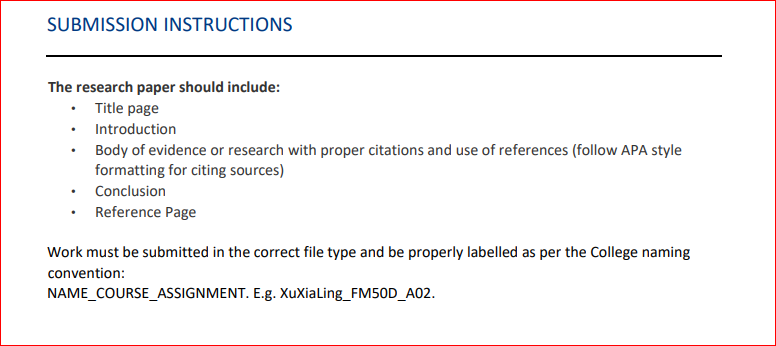 Research Assignment Instructions
You can create it in a word document or PowerPoint Slide Show.
Follow APA style formatting – even if it’s in PowerPoint.
Title page
Reference Page

https://apastyle.apa.org/style-grammar-guidelines/paper-format
Activities
0/0 = F  - this will count in your participation mark at the end of the course.  the 0/0 just means the activity itself has no weight on the final mark except in participation percent.
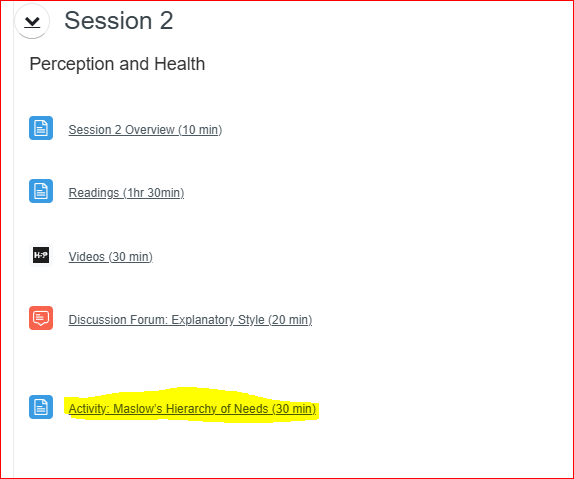 Exams
You will see the link for the exams a couple of days before it’s due
Final exam Session 10.
If you can’t write it on the Friday then you have until Sunday to take the exam.
Once  you start you have to finish the attempt.
You need 70 % to pass the exam
If you do not pass – you will get one more attempt but will have to wait 24 hours to make another attempt.